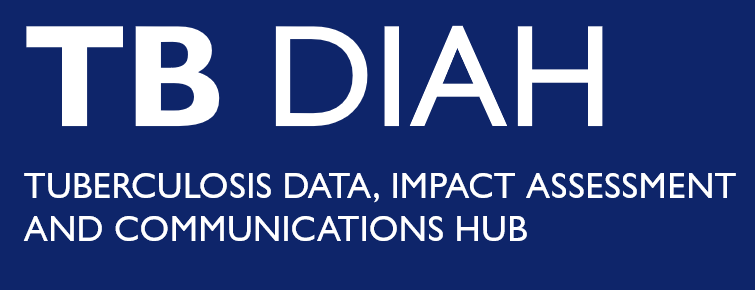 Africa Regional Workshop on Strengthening TB Monitoring and Evaluation Systems
16-19 April, 2024 • Dar es Salaam, Tanzania
NTP UPDATES: United Republic of Tanzania
Country TB Profile and TB Situation Snapshot
2
TB Profile 2023
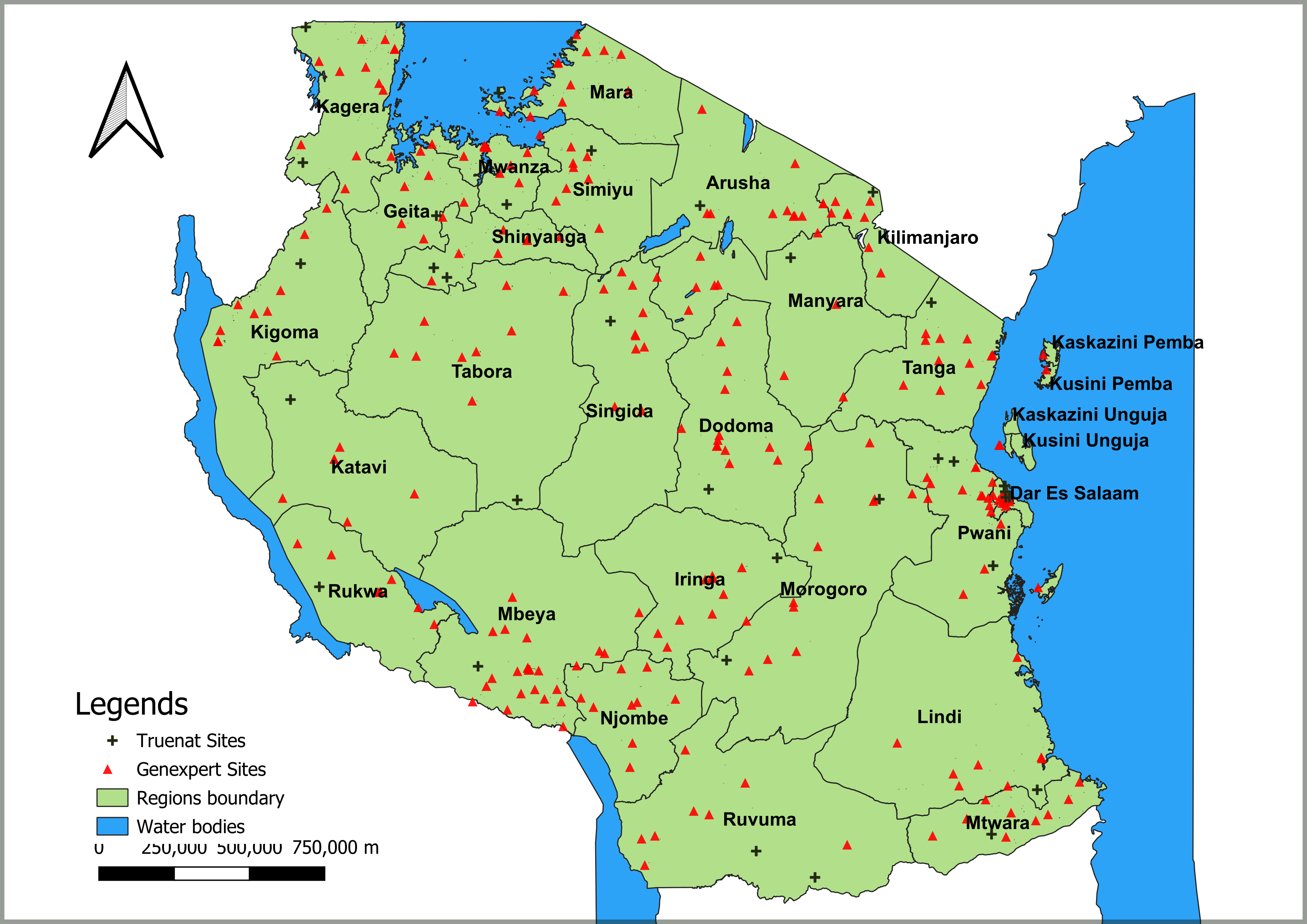 61.7 M pop
51% female
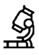 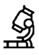 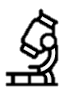 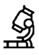 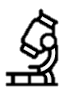 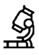 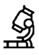 Zonal Lab
TB burden 2022
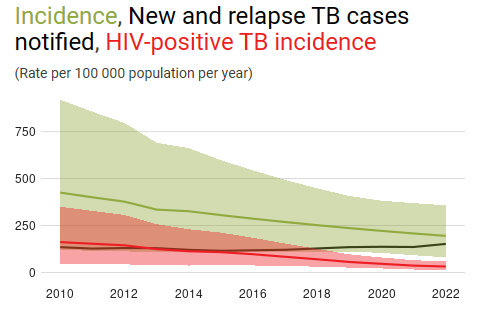 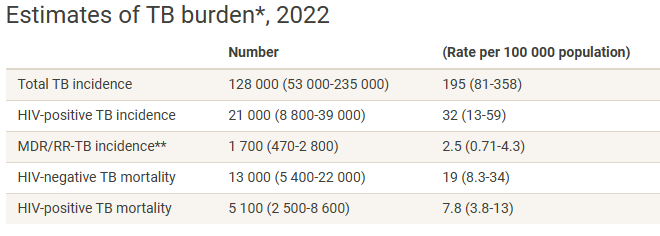 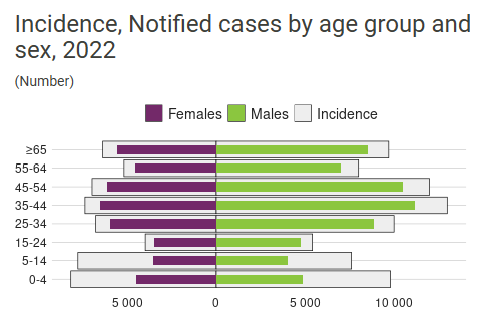 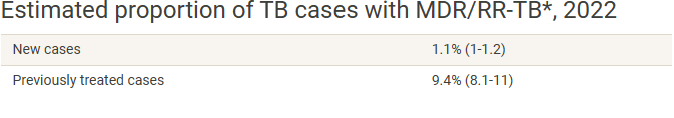 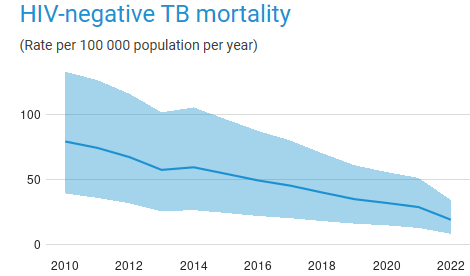 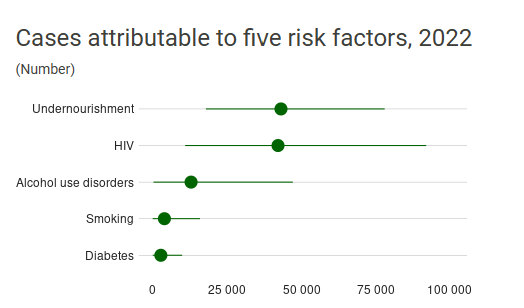 [Speaker Notes: TB contributed 41% of all HIV deaths in Tanzania]
Data-Driven Strategies: Update on national TB M&E, surveillance, and data use
5
AGENDA
NTLP M&E: scope, organization, resources, sources of data and tools
TB surveillance; status , success & challenges
Data use: strategies, success stories, challenges in data quality and use and analysis
Plans for the future
6
TB M&E
Organization
Scope:
Resources
NSP VI 2020-2026             END TERM REVIEW
Treatment coverage
TB diagnostic
TB in children
RR/MDR-TB
Co morbidities 
Miners
Leprosy
Supportive systems
M&E and research
Costed M&E plan
ETL      eLMIS, TBLIS   GX alert
National: Strategic information unit : M&E and data officials *

Regional: TB Coordinators*

District : TB Coordinators *
(with Laptop for data collection)

Facility: DOT Provider 

Community: Community health care workers and Volunteers *
(with tablets for data collection)
Out puts
In puts
Out come
Impact
One Impact
Progress & performance of Program 
Learning for improvement
Data sources: Routine quantitative & qualitative, Surveys, Other programs, NBS 
Reflection and learning: Quarterly and Bi-annual Data Review meetings
*= Implementing Partners MEL officials
7
[Speaker Notes: With Laptop for data Collection]
TB surveillance: status, successes, and challenges
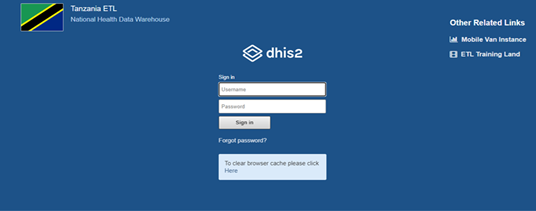 2023-2024
2020-2021
2013
2016
2017
2018
Aggregate DHIS2
Case-based Roadmap /Blue print
DHIS2 ETL
DHIS2 ETL
DHIS2 ETL-
DHIS2 ETL-
Pilot, Training and Evaluation for country rollout
Country roll out + Private facilities 
WHO S&B Assessment
Merged registers – DS & DR TB 
Community app
RDQA
TPT
Gxpert
WHO S&B Assessment
Adopted DHIS2
Contract to UDSM & Requirement gathering &  Design
TB surveillance: status, successes, and challenges
Mitigation
Challenges
Successes
Develop and train existing DOT nurses/CTC Data officer for data entry
Conduct need assessment and mobilize resources for ICT infrastructures-R/CHMT/IP
Conduct Routine Data Quality Assurance 
Conduct training to R/DTLC on data analysis, and interpretation
Link ETL with EMRs
Data entry is mainly by a district level manager ; few facilities have ability to enter data into DHIS2 ETL (520/5,597)
Inadequate trained staff at the facility level in using DHIS2 tracker
Inadequate ICT infrastructure at facility level
Low Data Quality 
Inadequate knowledge on data analysis and data use at subnational level
Not yet interoperable with EMRs
5 years-case based -ETL 
Country-wide, all stakeholders
Integration
9
Data use: strategies; success stories; and challenges in data quality, use, and analysis
DATA USE STRATEGIES
Community and facility data review meetings (exchange meetings?)
Regional quarterly review meetings
National biannual data review meetings 
Data use and analysis guidelines 
Annual best performer recognition – since 2016 to date
GIS-based analyses informed Gx pert placement (MATCH Analysis)  -2020

Case-based data analysis facilitated COVID 19 mitigation plans -2020

Data availability facilitates performance review for target achievements -2021

Case-based data facilitates in-depth analysis of B+ indicator performance -2023
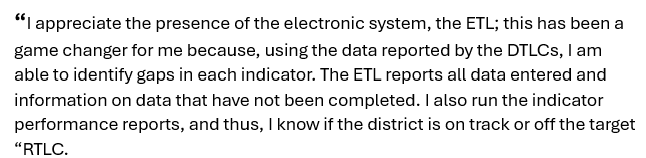 10
Plans for the Future
PLANS
Conduct routine data quality assessments
Capacity building: National – advanced analysis and visualization 
Subnational – Data use and analysis guidelines  training 
GIS-enabled analyses and mapping 
Integrations – GX pert 
Interoperability – EMRs and others 
Learning from what is and is not working
Surveys
11
TB M&E Beyond Numbers: Understanding trends in PBMEF core indicators
12
Proportion of bacteriologically confirmed TB cases notified
13
RR/MDR TB NOTIFICATION TREND
14
ASANTE SANA
15